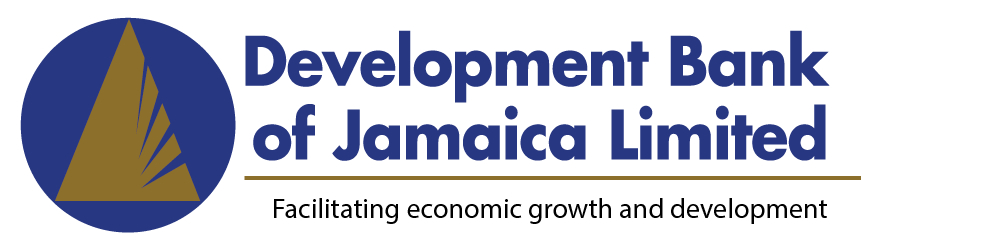 SME’s Financing Options
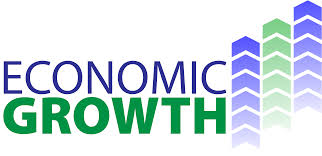 MISSION STATEMENT
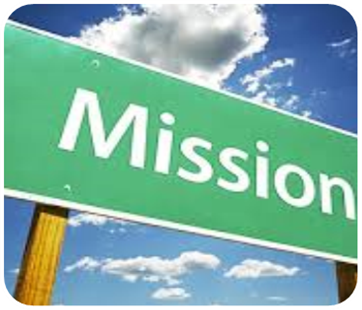 Provide opportunities to all Jamaicans to improve their quality of life through Development Financing, Capacity Building, Public Private Partnerships & Privatization solutions in keeping with GOJ Policy.
DBJ PROVIDING SUSTAINABLE FINANCIAL SOLUTIONS
SME loans 
Loans for large businesses 
Agricultural loans 
Energy loans 
Business 
Residential
Partial guarantee
Energy audit grant
Capacity Development Assistance
Voucher Program
IGNITE
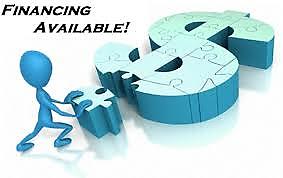 DBJ’s PRIMARY OPERATION
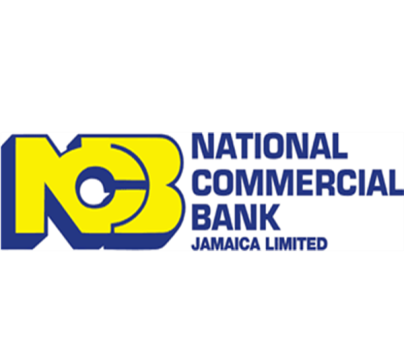 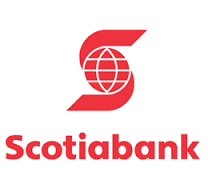 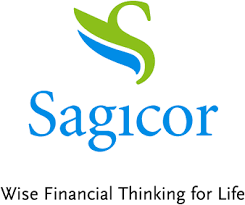 DBJ
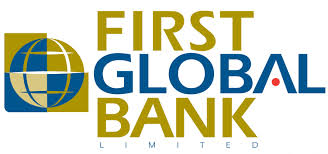 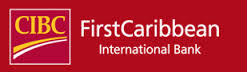 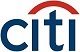 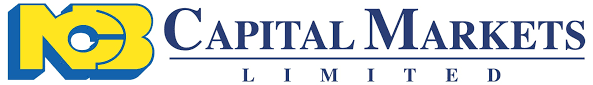 APPROVED FINANCIAL INSTITUTION (AFI)
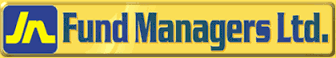 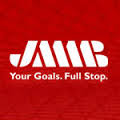 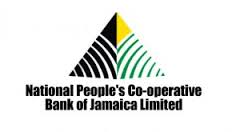 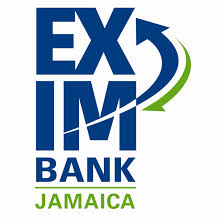 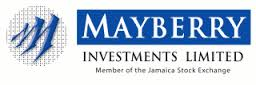 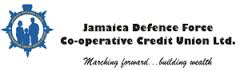 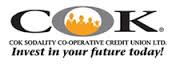 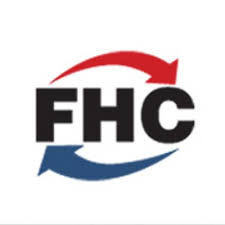 BUSINESSES/
ENTREPRENEURS
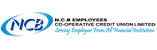 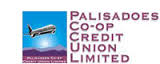 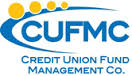 STRATEGIC SECTORS
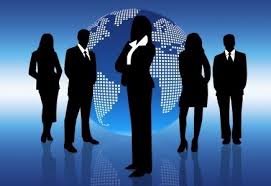 Agriculture
Agro-processing
Energy
Infrastructure
Information  Technology
Manufacturing 
Mining & Quarrying
Retail & Distribution
Services 
Tourism
GENERAL CRITERIA FOR DBJ LOANS
LOAN PURPOSES
Exceptions 
Purchase of Land/Buildings
Acquisition of Businesses
* Refinance
SME LOANS
90% financing of Project Cost
Maximum Loan J$30M 
Interest Rate at 10% to SME on the reducing balance 
Maximum Tenure - 7 Years 
Up to 12 months moratorium on Principal
[Speaker Notes: Guarantee also available for AFI Loans 
Excess of J30 6.5% to AFI; 9.5%to sub-borrower]
AGRICULTURAL LOANS
Up to J$8.4M at 
Interest rate of 9.5% to client on the reducing balance
Tenure: up to 7 years
Moratorium up to 24 months  
90% financing of Project cost
ENERGY SOLUTIONS
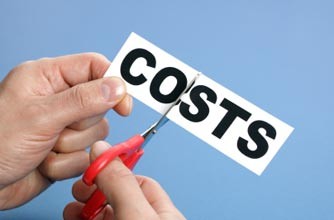 RESIDENTIAL ENERGY LOANS: 

Interest Rate -9.5%
Loan Term: 8 years
We finance 90% of Project cost up to J$2M for:
Solar Water Heaters 
PV Systems 
Wind Turbines 
Bio-digester
ENERGY LOANS FOR RESIDENTS
CREDIT ENHANCEMENT FACILITY (CEF)
DBJ will guarantee:
*  50% of SME loans up to $15M
*  80% of small loans up to $6.25M (ie. Maximum of $5M)
*  80% of Energy loans up to $15M for SMEs

Fee to SME:
*  Annual fee of 2% + GCT on the g’tee amount
*  Annual  fee of 1% + GCT on Agricultural Loans
PARTIAL GUARANTEE
Voucher for Technical Assistance
Provides assistance to SMEs that need business development services to qualify for a loan.

Each SME can access a maximum of 2 vouchers
CAPACITY DEVELOPMENT
Voucher for Technical Assistance
Services Offered:
CAPACITY DEVELOPMENT
*Value of the Vouchers start at $50,000 up to a maximum of $300,000
Approved Business Development Organisations (BDO)
CAPACITY DEVELOPMENT
Dynamic Management Strategies Limited
Enterprise Development & Market Access Solutions
Innovation Grant from New Ideas to Entrepreneurship (IGNITE)
Up J$4M or 70% of  project cost
Purpose:
Administrative Expenses
Training
Prototypes/ Pilot 
Research and Development
Patent
Technology Acquisition 
Applicants must be associated with one of the participating Business Service Intermediaries (BSI)
CAPACITY DEVELOPMENT
IGNITE –Business Service Intermediaries
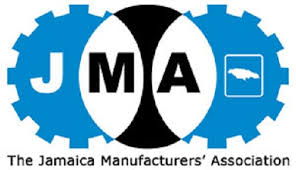 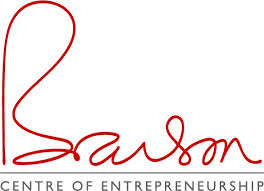 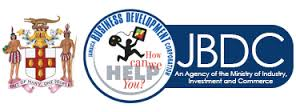 Minimum Requirements
Must be registered and operating in Jamaica
Start-ups or newly incorporated businesses- registered for 2 years or less
Product/Service must be new or a significant improvement on an existing product
Proposer must be able to present a business model and product representation to a selection committee
GOOD IDEAS NEED FINANCING
DBJ aims to provide value added solutions, through:
 Lower Interest Rates
 Longer Tenures
 Moratorium on Principal repayment
Partial Guarantee for SMEs

Providing Technical Assistance & Capacity Building
THANK YOU
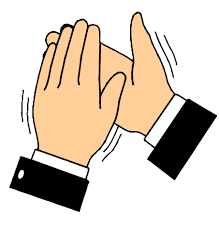